INTERNATIONAL POETRY DAY
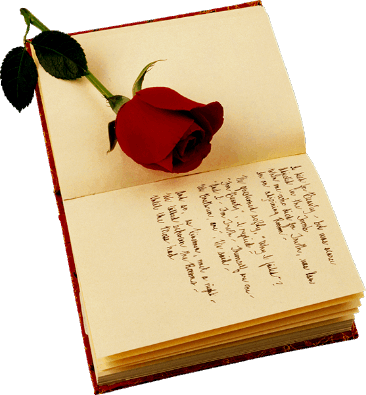 Free Template
This could be the part of the presentation where you can introduce yourself, write your email...
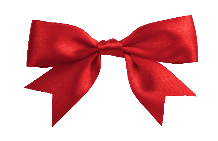 slidesppt.net
[Speaker Notes: slidesppt.net]
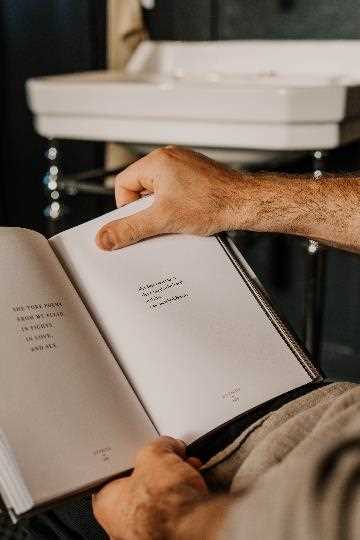 Breck Out
This could be the part of the presentation where you can introduce yourself, write your email...
Free Template Now
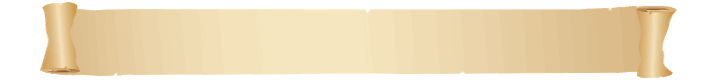 Programmer
Programmer
You can simply impress your audience and add a unique zing.
You can simply impress your audience and add a unique zing.
Programmer
Programmer
You can simply impress your audience and add a unique zing.
You can simply impress your audience and add a unique zing.
[Speaker Notes: slidesppt.net]
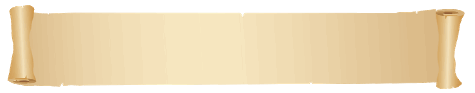 Table of Contents
Publishing
03
Here you could describe the topic of the section
Reading
01
Here you could describe the topic of the section
Teaching
04
Here you could describe the topic of the section
Writing
02
Here you could describe the topic of the section
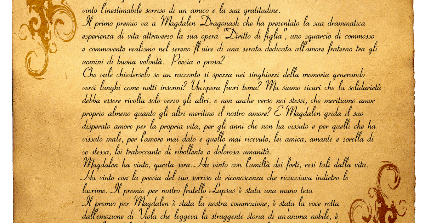 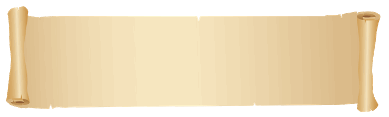 Whoa!
This could be the part of the presentation where you can introduce yourself, write your email...
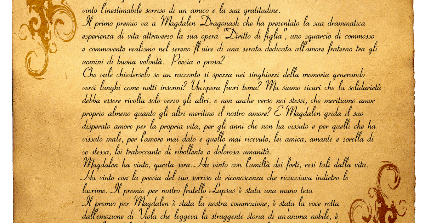 This could be the part of the presentation where you can introduce yourself, write your email...
[Speaker Notes: slidesppt.net]
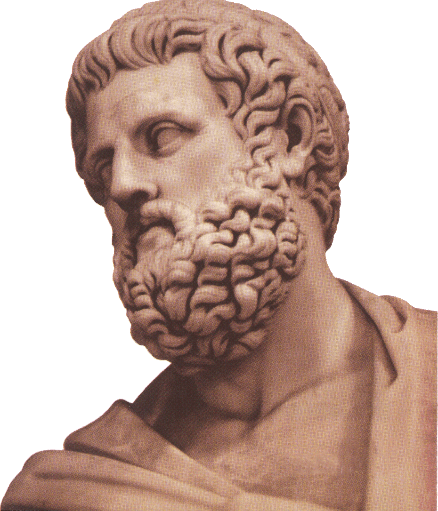 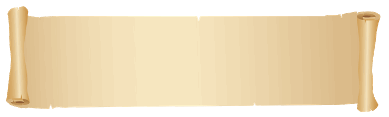 Introduction
Mercury is the closest planet to the Sun and the smallest one in the Solar System—it’s a bit larger than the Moon
Mercury is the closest planet to the Sun and the smallest one in the Solar System—it’s a bit larger than the Moon
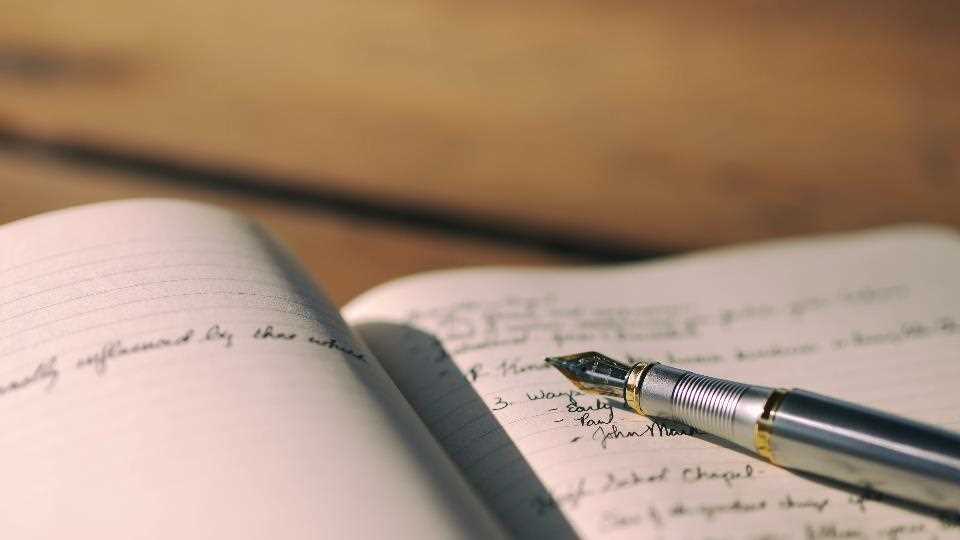 01.
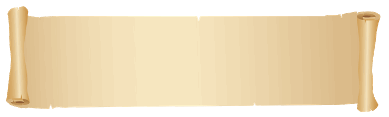 Reading
You can enter a subtitle here if you need it
[Speaker Notes: slidesppt.net]
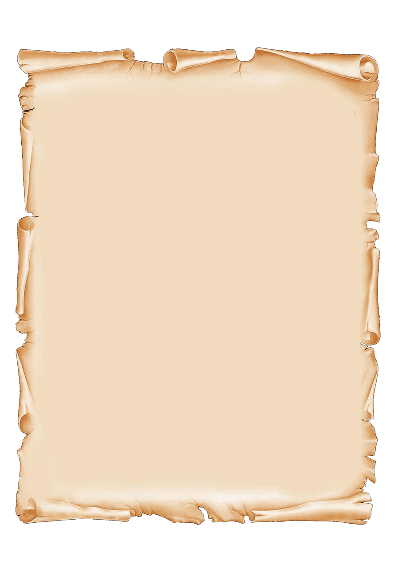 Mercury is the closest planet to the Sun and the smallest one in the Solar System—it’s a bit larger than the Moon
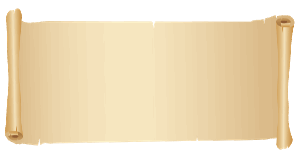 Mercury is the closest planet to the Sun and the smallest one in the Solar System—it’s a bit larger than the Moon
About World Poetry Day
Mercury is the closest planet to the Sun and the smallest one in the Solar System—it’s only a bit larger than the Moon
“This is a quote. Words full of wisdom that someone important said and can make the reader get inspired.”
— Someone Famous
[Speaker Notes: slidesppt.net]
This Year
Here you could describe your main points. A clear message is a good way to get down to business
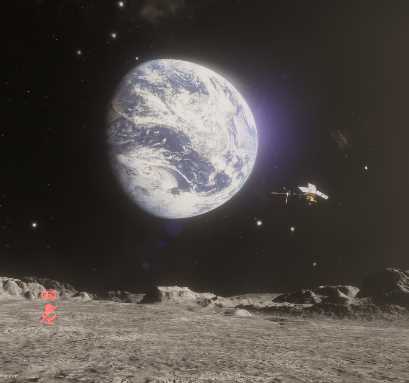 “This is a quote, words full of wisdom that someone important said and can make the reader get inspired.”
—Someone Famous
[Speaker Notes: slidesppt.net]
Our Authors
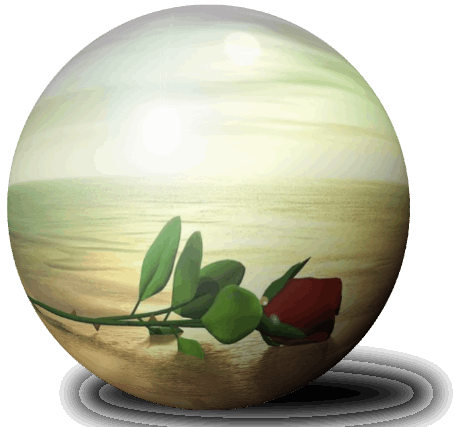 Jane Patterson
Here you could talk a bit about this person
John James
Here you could talk a bit about this person
Jenna Doe
Here you could talk a bit about this person
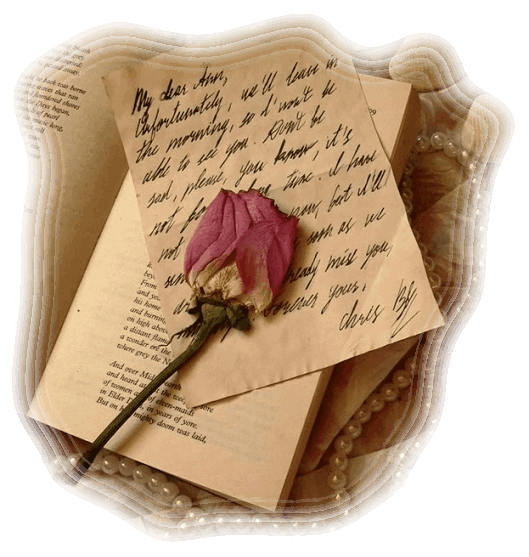 02.
Transition headline
Let’s start with the first set of slides
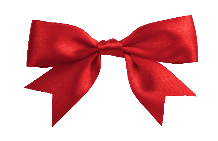 [Speaker Notes: slidesppt.net]
Our Experience
01
02
03
Saturn
Jupiter
Mercury
Yes, this is the ringed one. It’s a gas giant
It’s a gas giant and the biggest planet
Mercury is the closest planet to the Sun
Here you could describe your main points. A clear message is a good way to get down to business
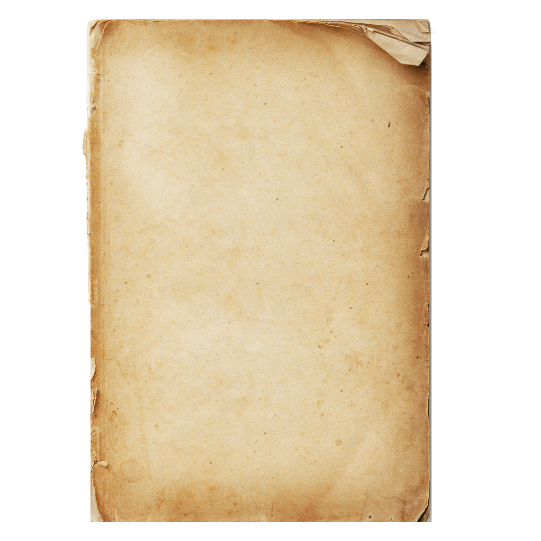 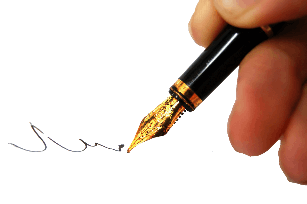 Do you know what helps you make your point clear? Lists like this one:
They’re simple
You can organize your ideas clearly
You’ll never forget again to buy milk!
And the most important thing: the audience won’t miss the point
The Slide Title Goes Here!
[Speaker Notes: slidesppt.net]
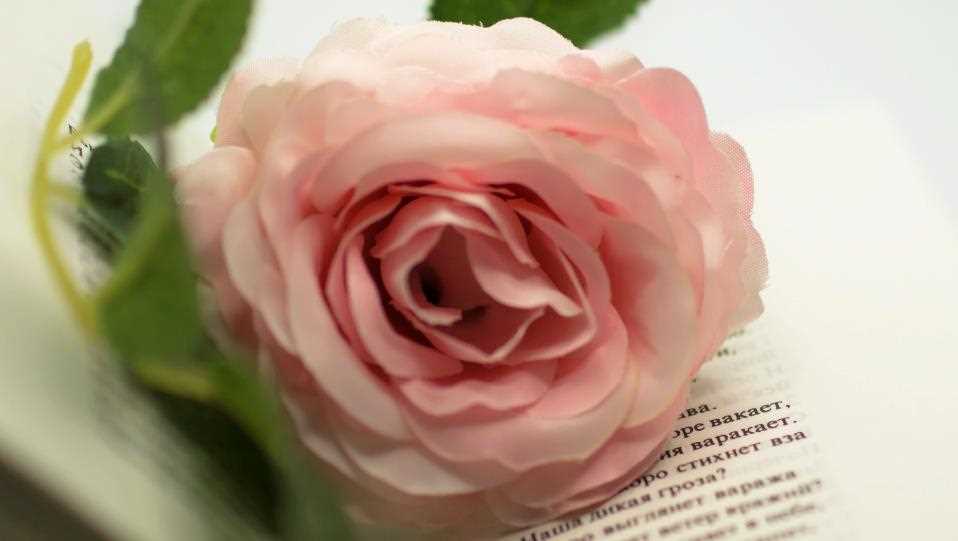 Awesome Words
Mercury is the closest planet to the Sun and the smallest Venus has a beautiful name and is the second planet from the Sun. It’s terribly hot one in the Solar System
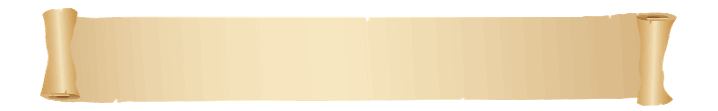 This is a slide title
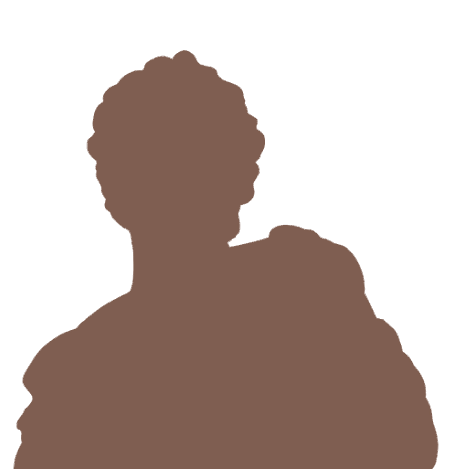 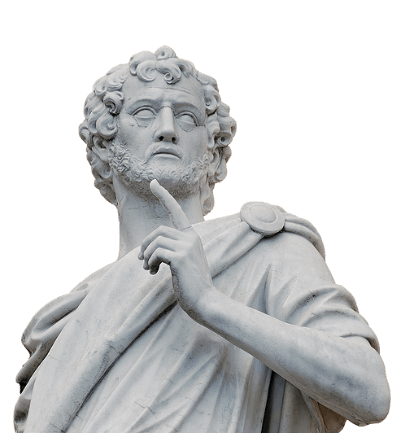 Here you have a list of items
And some text
But remember not to overload your slides with content

Your audience will listen to you or read the content, but won’t do both.
17
[Speaker Notes: slidesppt.net]
Infographics Make Your Idea Understandable...
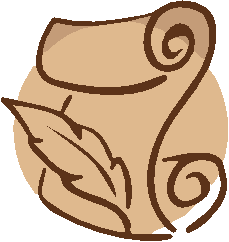 Learning
01
Venus has a beautiful name
Reading
02
Jupiter is the biggest planet
Writing
03
Saturn is the ringed one
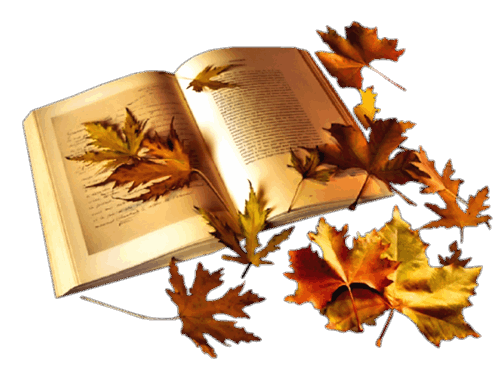 Sneak Peek
You can replace the image on the screen with your own work. Just delete this one, add yours and center it properly
[Speaker Notes: slidesppt.net]
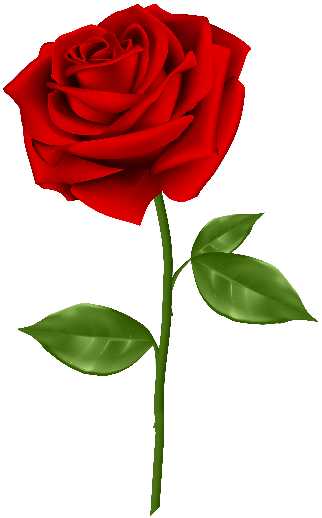 03.
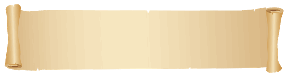 Reading
You can enter a subtitle here if you need it
Images reveal large amounts of data, so remember: use an image instead of long texts
World Poetry Day Event
Is the color of blood, and because of this it has historically been associated with sacrifice, danger and courage.

Is the color of blood, and because of this it has historically been associated with sacrifice, danger and courage. 

Is the color of blood, and because of this it has historically been associated with sacrifice, danger and courage.
2020
Mercury is the smallest planet
2021
Despite being red, Mars is cold
[Speaker Notes: slidesppt.net]
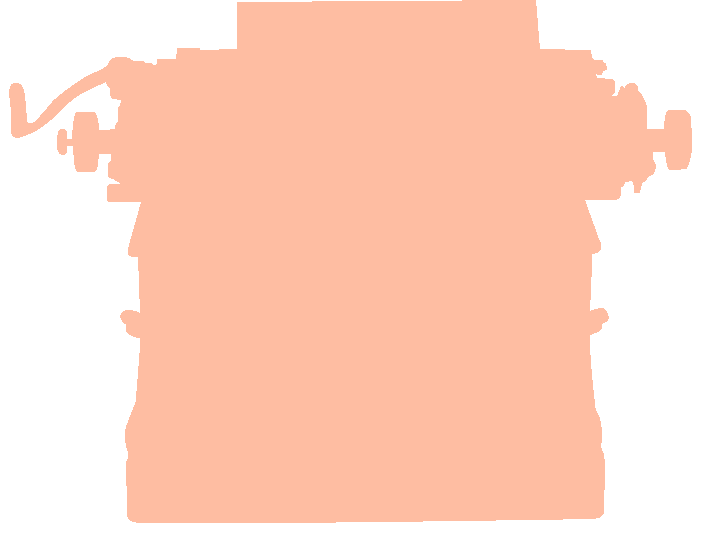 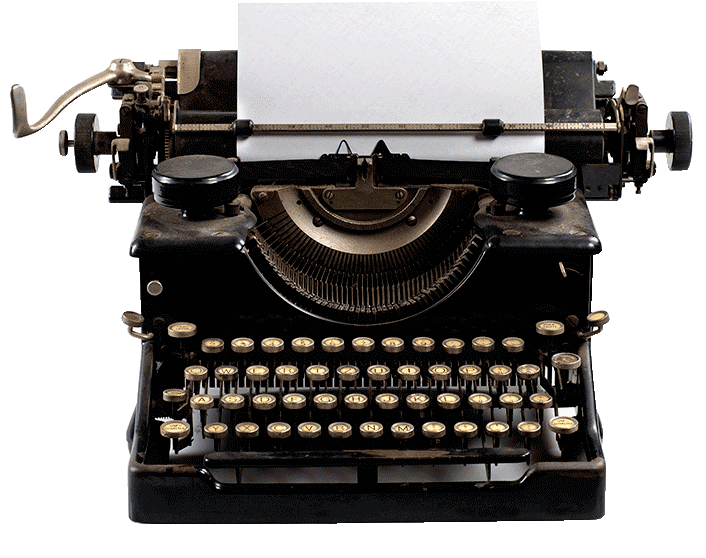 Sneak Peek
You can replace the image on the screen with your own work. Just delete this one, add yours and center it properly
You can replace the image on the screen with your own work. Just delete this one, add yours and center it properly
You can replace the image on the screen with your own work. Just delete this one, add yours and center it properly
[Speaker Notes: slidesppt.net]
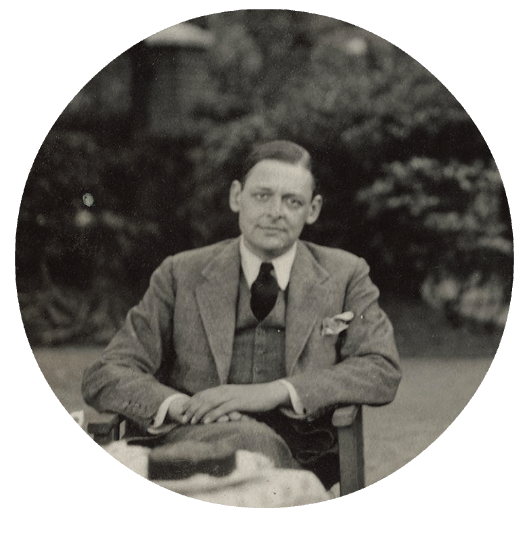 Sneak Peek
You can replace the image on the screen with your own work. Just delete this one, add yours and center it properly
You can replace the image on the screen with your own work. Just delete this one, add yours and center it properly
You can replace the image on the screen with your own work. Just delete this one, add yours and center it properly
Let’s be creative
Nullam a ipsum rhoncus ante pulvinar ultricies. Quisque pretium elit vitae lacus bibendum consectetur. Sed sed nibh sed nisl rutrum elementum at et neque.
[Speaker Notes: slidesppt.net]
Timing of the Event
Topic 1
Topic 2
Topic 3
Topic 4
9 am
11 am
1 pm
3 pm
Mercury is the smallest planet
Jupiter is the biggest planet
Mars is actually a cold place
Venus has a beautiful name
[Speaker Notes: slidesppt.net]
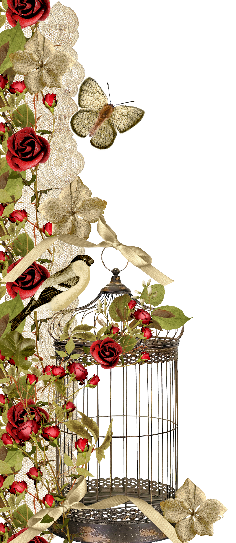 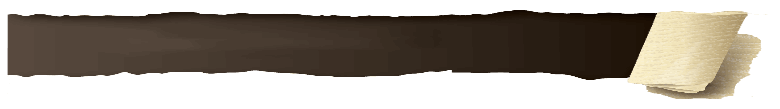 Winners of Recycling Heroes Competition 2020
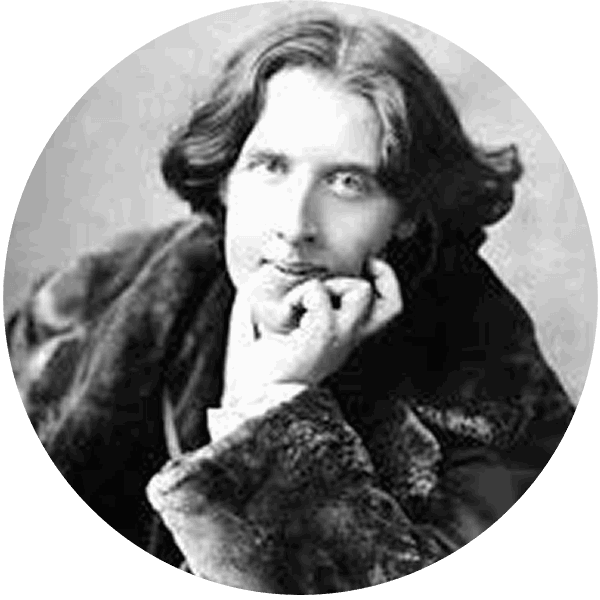 Mexico
Saturn is composed of hydrogen and is the ringed one
Nigeria
Venus has a beautiful name, but it’s terribly hot
South Africa
Mars is actually a cold place. It’s full of iron oxide dust
Infographic Style
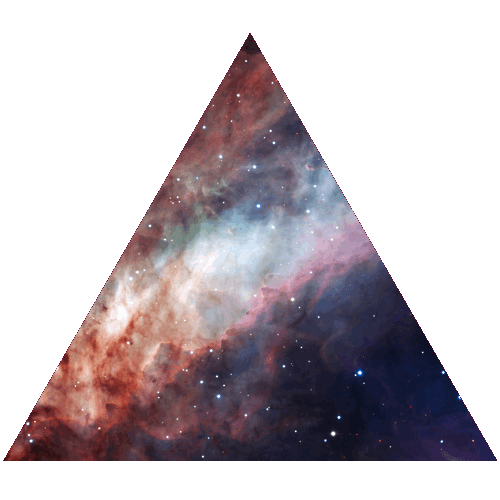 You can simply impress your audience and add a unique zing and appeal to your Presentations. Get a modern PowerPoint  Presentation that is beautifully designed.
Content  Here
Content  Here
You can simply impress your audience and add a unique zing and appeal to your Presentations.
You can simply impress your audience and add a unique zing and appeal to your Presentations.
Content  Here
Content  Here
You can simply impress your audience and add a unique zing and appeal to your Presentations.
You can simply impress your audience and add a unique zing and appeal to your Presentations.
[Speaker Notes: slidesppt.net]
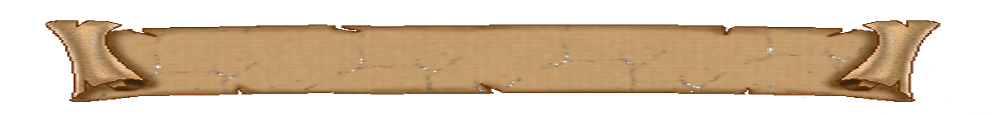 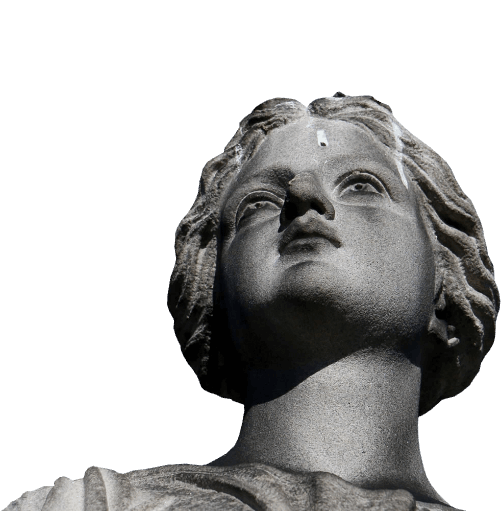 AWESOME
PRESENTATION
EASY TO CHANGE COLORS, PHOTOS.
Get a modern PowerPoint
You can simply impress your audience and add a unique zing and appeal to your Presentations. Easy to change colors, photos and Text. Get a modern PowerPoint  Presentation that is beautifully designed. You can simply impress your audience and add a unique zing and appeal to your Presentations. You can simply impress your audience and add a unique zing and appeal to your Presentations.
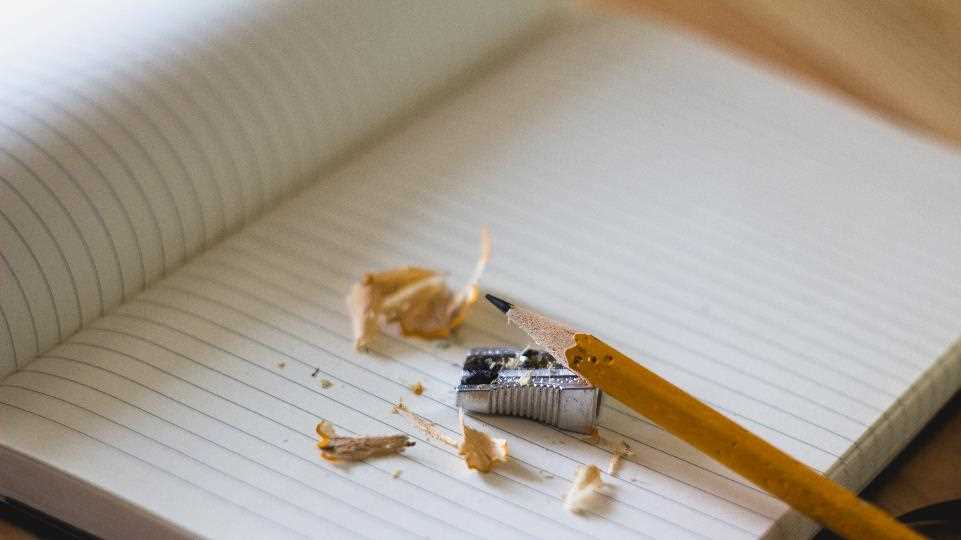 Last Year
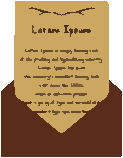 Mercury is the smallest planet
Venus has a beautiful name
Mars is actually a very cold place
Jupiter is the biggest planet
Insert your multimedia content here
[Speaker Notes: slidesppt.net]
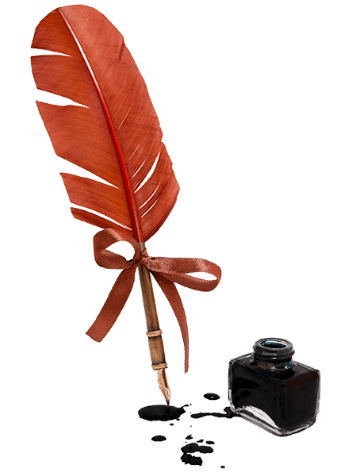 How Do We Do It?
Venus
Mercury
Venus is the second planet from the Sun
Mercury is the smallest planet
Saturn
Mars
Yes, this is the ringed one. It’s a gas giant
Despite being red, Mars is cold
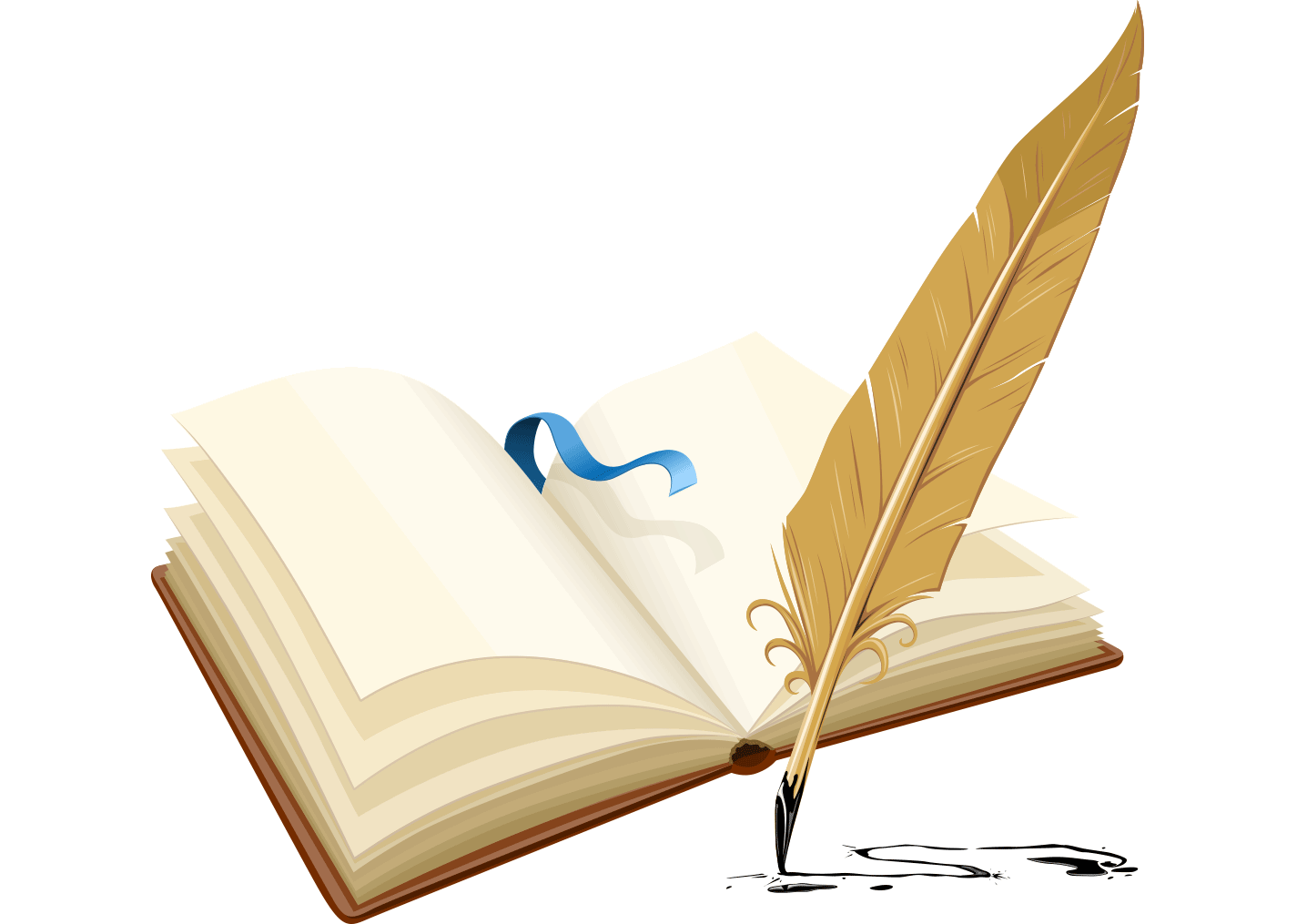 THANKS YOU
Insert the Subtitle of Your Presentation
slidesppt.net
[Speaker Notes: slidesppt.net]
Instructions for use
In order to use this template, you must credit Slidesppt by keeping the thank you slide.
What you are allowed to do :
Use our templates for personal or educational presentations or printouts.
Edit and customize our templates for your own needs.
Link a page to a presentation template on your website or blog.
What you are not allowed to do :
Republish or redistribute our presentation templates, offline or online and even for free.
Offer Slidesppt templates (or a modified version of this Slidesppt Template) or include it in a database or any other product or service that offers downloadable images, icons or templates that may be subject to distribution or resale.
Useful links :
What you are allowed and not allowed to do: https://www.slidesppt.net/what-you-can-and-cannot-do-with-our-templates/ 
Frequently Asked Questions: https://www.slidesppt.net/frequently-asked-questions/ 
Tutorials and Tips: https://www.slidesppt.net/tutorials-and-tips/
FUENTE
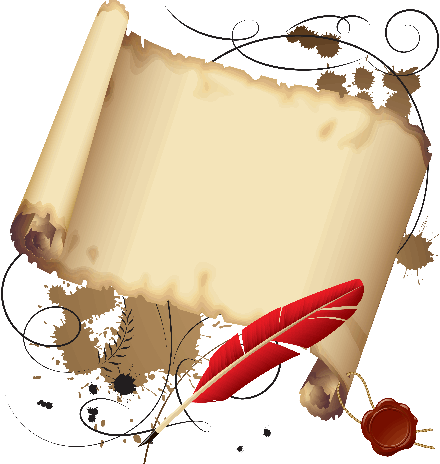 ELABORADO POR : slidesppt.net
IMAGES :
unsplash.com
masfe.org
pngwing.com
FONTS :
Abril Fatface
Calisto MT
Century Gothic
slidesppt.net
[Speaker Notes: slidesppt.net]
RESOURCES
[Speaker Notes: slidesppt.net]
Fully Editable Icon Sets: A
[Speaker Notes: slidesppt.net]
Fully Editable Icon Sets: B
[Speaker Notes: slidesppt.net]
Fully Editable Icon Sets: C
[Speaker Notes: slidesppt.net]
Presentation template by
Slidesppt.net
You are free to use this presentation for educational, personal and work purposes under Creative Commons Attribution License. But, keep the credits slide or mention Slidesppt in your presentation. Visit slidesppt.net